Chapter 5
Section 5.7–Finding the Part
Section 5.7
p. 232
Basic Percent Formula
percent × whole = part
Section 5.7
p. 233
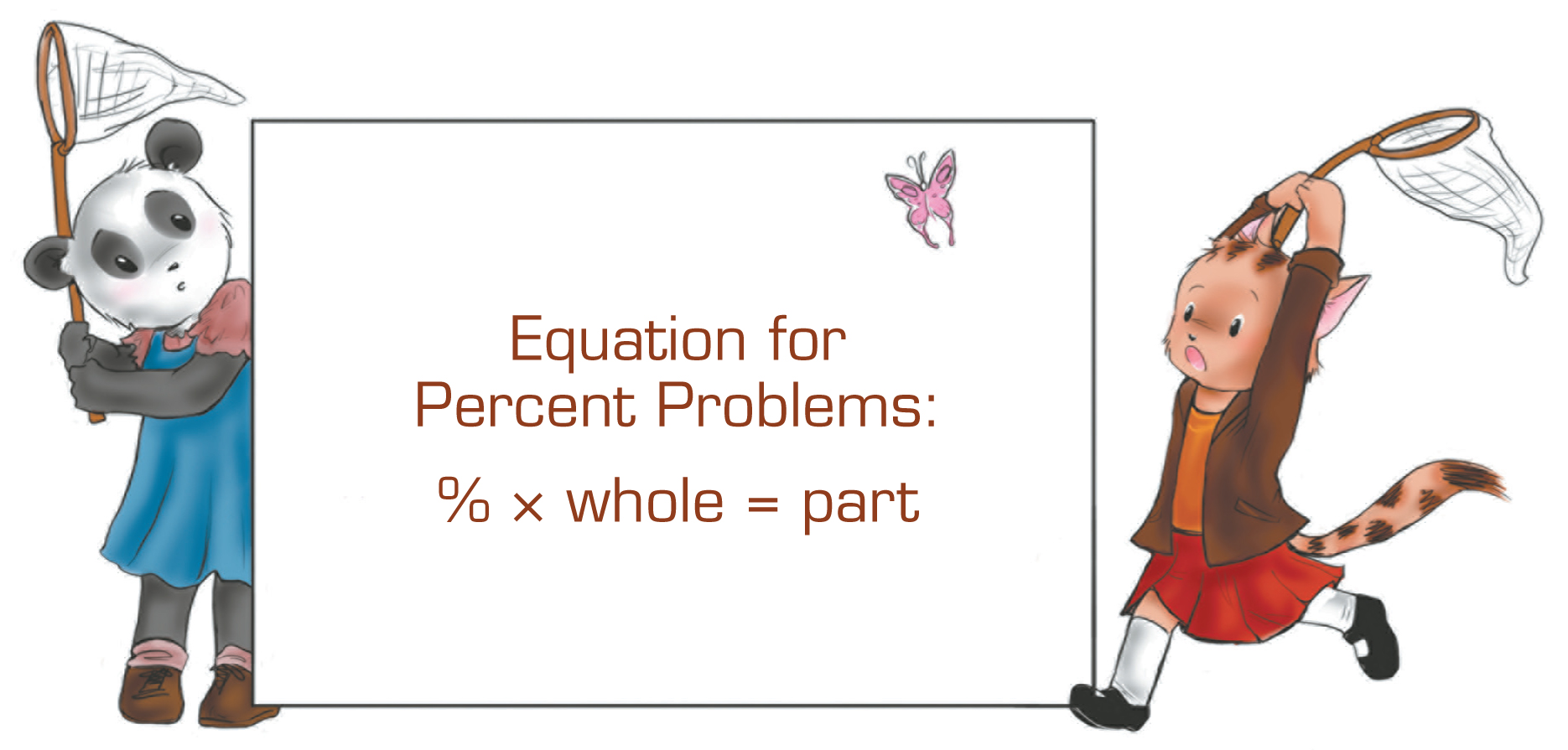 Section 5.7
p. 233
Example 1
Gary earned $320 last month. He gave 15% of that amount to a missionary project in China. How much did Gary give to the project?
He gave $48.
15% × 320 = n
0.15 × 320 = n
48 = n
Percent: 15%
Whole: $320
Section 5.7
p. 233
Example 2
What number is 50% of 78?
part = percent × whole
   n  =  50%  ×  78
       =  ½  ×  78
       =  39
Section 5.7
p. 233
Skill Check 1
Find the percent of each number. Use a fraction in lowest terms for the percent.
3.  75% of 96
1.  30% of 70
2.  40% of 300
Section 5.7
p. 234
Example 3
What number is 9½% of 500?
part = percent × whole
   n  =  9½%  ×  500
       =  0.095  ×  500
       =  47.5
Section 5.7
p. 234
Example 4
120% of 90 is what number?
120% × 90 = n 
  1.2  ×  90 = n 
           108 = n
Section 5.7
p. 234
Skill Check 2
Find the percent of each number. Use a decimal for the percent.
3.  160% of 95
1.  45% of 120
2.  7% of 48
Section 5.7
p. 234
You can also write and solve a proportion to solve percent problems.
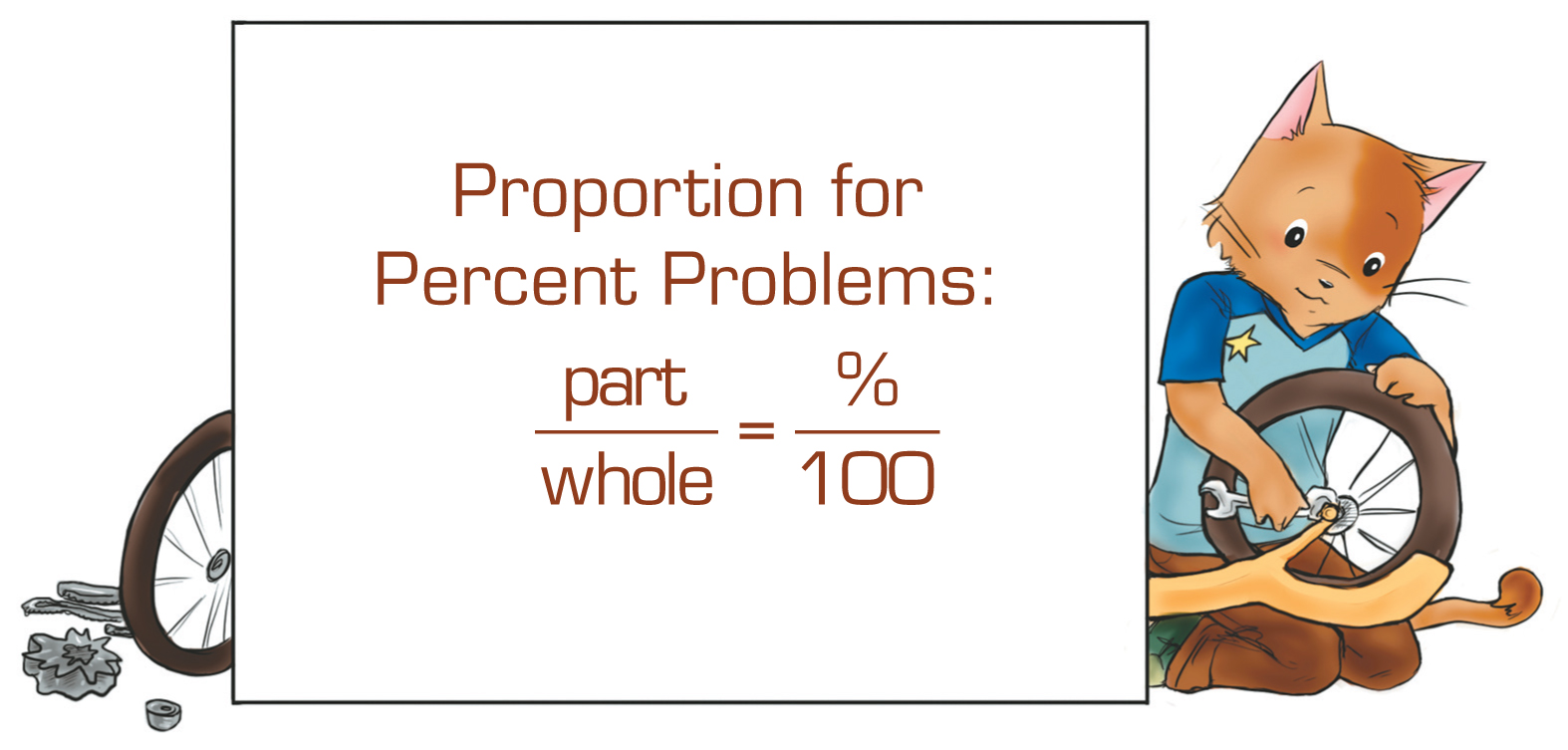 Section 5.7
p. 235
Example 5
What number is 140% of 25?
n = 35
7(25) = 5n 
175 = 5n
=
175
n
7
140
n
=
5
25
5
100
25
n =
Section 5.7
p. 235
Example 6
There are 140 seventh graders at Valley Christian School. If 65% wore school colors on Spirit Day, how many did not come to school wearing school colors?
100% – 65% = 35%
Section 5.7
p. 235
Example 6
100% – 65% = 35%
35(140) = 100n
4,900 = 100n
49 = n
=
n
35
140
100
Forty-nine of the seventh graders did not wear school colors on Spirit Day.
Section 5.7
p. 235
Skill Check 3
Solve using proportions.
1.  What number is 2.5% of 180?
2.  115% of 65 is what number?